סקר עמדות בנושא יחסי יהודים ערבים וקידום חברה משותפת בצל המשברاستطلاع مواقف حول العلاقات اليهودية العربية وتعزيز المجتمع المشترك في ظل الأزمة
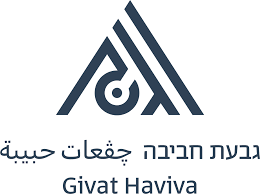 הסקר נערך בקרב 612 נשאלים המהווים מדגם ארצי מייצג של האוכלוסייה היהודית הבוגרת בישראל
טעות הדגימה 
המרבית 4.0%+

ובקרב 401 נשאלים המהווים מדגם ארצי מייצג של החברה הערבית בישראל
טעות הדגימה 
המרבית 4.9%+
הסקר נערך בתאריכים
 27/12/2023-2/1/2024
הסקר בוצע בשילוב של תשאול באינטרנט באמצעות הפאנל האינטרנטי iPanel
וראיונות טלפוניים מהמוקד הטלפוני של חברת מדגם
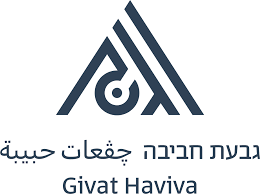 פירוט הממצאים
نتائج الاستطلاع
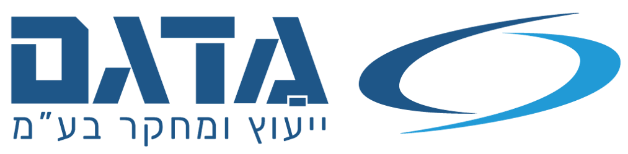 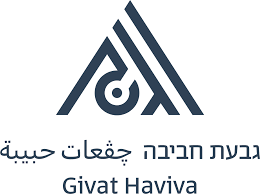 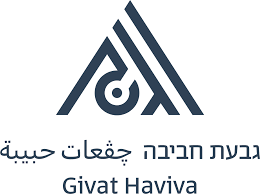 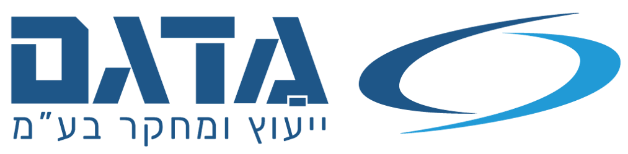 עמדות   مواقف
האם ההגדרה שישראל היא "מדינה יהודית ודמוקרטית הנותנת שיוויון מלא לכל אזרחיה יהודים וערבים" מקובלת או לא מקובלת עליך? هل تعريف إسرائيل بأنها "دولة يهودية وديمقراطية تمنح المساواة الكاملة لجميع مواطنيها اليهود والعرب" مقبول أم غير مقبول بالنسبة لك؟
68% מהגברים
80% מבני 75 ומעלה
73% מהחילונים
בימין 55%
במרכז-שמאל 74%
על רוב היהודים (61%) מקובלת ההגדרה שישראל היא מדינה יהודית ודמוקרטית, הנותנת שוויון מלא לכל אזרחיה, בעיקר במרכז-שמאל (74%).  הציבור בחברה הערבית נחלק בצורה שווה, בין המקבלים את ההגדרה והלא מקבלים אותה (כ- 40%) בולט גם אחוז ה"לא יודע"
יהודים - האם אתה נותן או לא נותן אמון ברוב הערבים אזרחי ישראל? اليهود – هل تثقون أم لا بأغلبية المواطنين العرب في إسرائيل؟
חברה ערבית - האם אתה נותן או לא נותן אמון ברוב היהודים בישראל? المجتمع العربي – هل تثق أم لا بأغلبية اليهود في إسرائيل؟
סה"כ לא נותן אמון
בימין 74%
במרכז-שמאל 40%
29%
63%
34%
50%
רמת האמון שנותנים ערביי ישראל ביהודים, גבוהה משמעותית מרמת האמון של היהודים בערבים. בולט במיוחד ההבדל ברמת האמון המוחלטת ("בהחלט נותן אמון") שערבים נותנים ביהודים לעומת היהודים בערבים. גם כאן אחוז ה"לא יודע" גבוה משמעותית לעומת היהודים
יהודים - האם אתה נותן או לא נותן אמון ברוב הערבים אזרחי ישראל? --- לפי דמוגרפיה
اليهود – هل تثقون أم لا بأغلبية المواطنين العرب في إسرائيل؟ --- حسب التركيبة السكانية
סה"כ נותן אמון
ככל שהגיל עולה וככל שרמת הדתיות יורדת, שיעור נותני אמון ברוב הערבים אזרחי ישראל עולה. גברים נותנים אמון יותר מנשים
(יהודים בלבד) איזה מהמשפטים הבאים קרוב יותר לעמדתך? (اليهود فقط) أي من الجمل التالية أقرب إلى موقفك؟
בימין 29%
במרכז-שמאל 68%
בנושא זה, הציבור היהודי נחלק בצורה שווה בין אלה אשר בדעה שיש להשקיע את כל הנדרש בחברה הערבית לצמצום פערים (42%), לעומת אלה  אשר בדעה, שיש להשקיע פחות או כלל לא לצמצום הפערים בין יהודים לערבים אזרחי ישראל (42%)
(יהודים בלבד) איזה מהמשפטים הבאים קרוב יותר לעמדתך? --- לפי דמוגרפיה (اليهود فقط) أي من الجمل التالية أقرب لموقفك؟ --- حسب التركيب السكاني
משיבי: המדינה צריכה להשקיע את כל הנדרש בחברה הערבית בישראל לצימצום הפערים בין היהודים לאזרחי ישראל הערבים
גם בנושא זה הצעירים במיעוט וככל שעולה הגיל עולה גם ההסכמה עם הצורך בצמצום פערים. ככל שרמת הדתיות יורדת, שיעור הסבורים שהמדינה צריכה להשקיע את כל הנדרש בחברה הערבית עולה. גברים סבורים כך יותר מנשים
(יהודים בלבד) האם לדעתך רוב אזרחי ישראל הערבים..? (اليهود فقط) هل تعتقدون أن معظم مواطني إسرائيل العرب يرون انفسهم..؟
רוב הציבור היהודי סבור שרוב אזרחי ישראל הערבים רואים עצמם חלק מהעם הפלסטיני, אך מעדיפים להשתלב כאזרחים שווי זכויות בישראל (ללא הבדל בין ימין למרכז-שמאל). שיעור לא מבוטל של כרבע, סבורים שערביי ישראל רואים עצמם כחלק מהעם הפלסטיני ולא מעוניינים להשתלב במדינת ישראל
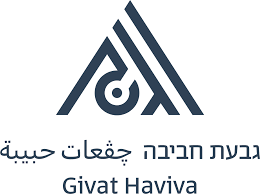 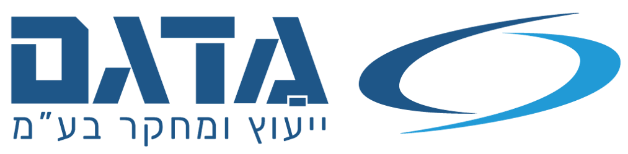 השפעת אירועי השבעה באוקטובר
تأثير أحداث السابع من أكتوبر
האם בעקבות אירועי השבעה באוקטובר חל או לא חל שינוי בתחושת הביטחון האישי שלך? هل حدث أو لم يحدث تغيير في إحساسك بالأمان الشخصي؟
88% מהנשים
72% מבני 65+
גם בציבור היהודי וגם בחברה הערבית קיימת תחושה של הרעה בבטחון האישי. בקרב היהודים תחושה זו חזקה הרבה יותר מאשר בקרב ערביי ישראל. אחוז חסרי הדעה בקרב ערביי ישראל גם כאן גבוה משמעותית מאשר בקרב היהודים (אין כמעט חסרי דעה)
האם בעקבות אירועי השבעה באוקטובר, אתה אופטימי או פסימי לגבי חיים בשותפות בין יהודים לערבים אזרחי ישראל? هل أنت متفائل أم متشائم بشأن حياة الشراكة بين اليهود والمواطنين العرب في إسرائيل؟
סה"כ פסימי
בימין 80%
במרכז-שמאל 58%
50%
72%
סה"כ פסימי
94% מהחרדים
סה"כ אופטימי
50% מהדרוזים
21%
27%
בולטת רמת הפסימיות הגבוהה בקרב הציבור היהודי לגבי חיים משותפים עם ערביי ישראל. קיימת מעט יותר אופטימיות בקרב ערביי ישראל לגבי חיים בשותפות. בקרב ערביי ישראל אחוז גבוה יותר חסרי דעה בנושא
יהודים - האם בעקבות אירועי השבעה באוקטובר חל או לא חל שינוי בעמדות שלך כלפי ערבים אזרחי ישראל?
חברה ערבית - האם בעקבות אירועי השבעה באוקטובר חל או לא חל שינוי בעמדות שלך כלפי יהודים?
בימין 64%
במרכז-שמאל 41%
62% מהנשים
76% מבני 18-24
78% מהחרדים
69% מהדרוזים
בציבור היהודי למעלה ממחצית ציינו שחל שינוי לרעה בעמדות שלהם כלפי ערבים אזרחי ישראל (בעיקר בימין). בחברה הערבית כמחצית ציינו שלא חל שינוי בעמדתם כלפי יהודים
יהודים- האם אירועי השבעה באוקטובר השפיעו או לא השפיעו על תדירות הביקורים שלך במרכזי קניות ובילוי בישובים ערביים בישראל? هل أثر ذلك أم لم يؤثر على تكرار زياراتكم لمراكز التسوق والترفيه في البلدات العربية؟
חברה ערבית - האם אירועי השבעה באוקטובר השפיעו או לא השפיעו על תדירות הביקורים שלך בישובים ובמרכזי קניות ובילוי בישובים יהודים? هل أثر ذلك أم لم يؤثر على تكرار زياراتكم لمراكز التسوق والترفيه في البلدات اليهودية؟
61% מהדרוזים
גם בקרב יהודים וגם בחברה הערבית למעלה מ – 30% הפחיתו את תדירות הביקורים שלהם. עבור כמחצית מציבור היהודי נושא זה לא רלוונטי
יהודים - האם מאז אירועי השבעה באוקטובר אתה מרגיש שינוי או לא מרגיש שינוי בגילויי עוינות מצד ערבים?
חברה ערבית - האם מאז אירועי השבעה באוקטובר אתה מרגיש שינוי או לא מרגיש שינוי בגילויי עוינות מצד יהודים?
6%
6%
סה"כ התגברו
בימין 47%
במרכז-שמאל 22%
38%
סה"כ התגברו
65% מבני 18-24
66% מהחרדים
34%
כ – 40% מהיהודים ציינו שגילויי העוינות התגברו (בעיקר בימין), בחברה הערבית כשליש מהמרואיינים ציינו זאת ואחוז גבוה שלא הביעו דעה בנושא
יהודים (מהסבורים שהתגברו) - לדעתך, האם גילויי האלימות של הערבים אזרחי ישראל כלפי יהודים עם הזמן...?
חברה ערבית (מהסבורים שהתגברו) - לדעתך, האם גילויי האלימות של יהודים כלפי הערבים אזרחי ישראל עם הזמן...?
אלה החשים שינוי לרעה בגילויי עוינות משתי האוכלוסיות, צופים החמרה במצב עם הזמן. אחוז חסרי הדעה בקרב ערביי ישראל גבוה פי שניים מאשר בקרב היהודים
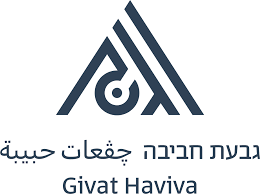 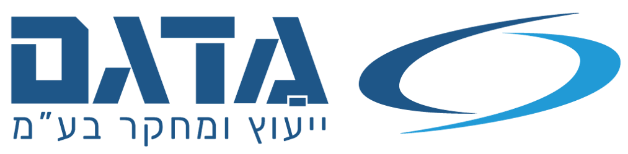 עימותים והפצת שנאה
الصراعات ونشر الكراهية
באיזו מידה אתה מסכים או לא מסכים עם כל אחד מהמשפטים הבאים? إلى أي مدى توافق أو لا توافق على كل من العبارات التالية؟
13%
39%
64%
53%
72%
38%
25%
23%
בכל אחת מהאוכלוסיות הרוב סבור שהמסרים מהצד שלו אינם מפיצים שנאה. בביקורת של הצד האחד על הצד האחר, ערביי ישראל פחות מייחסים הפצת שנאה למסרים שמועברים מהיהודים
באיזו מידה אתה מסכים או לא מסכים עם  כל אחד מהמשפטים הבאים? --- יהודים לפי הגדרה פוליטית
إلى أي مدى توافق أو لا توافق على كل من العبارات التالية؟ --- اليهود بالتعريف السياسي
10%
19%
71%
53%
78%
63%
18%
36%
בימין שיעורים גבוהים יחסית סבורים שהמסרים בעברית אינם מפיצים שנאה כנגד ערבים אזרחי ישראל ושהמסרים בערבית מפיצים שנאה נגד יהודים
עד כה לא נרשמו עימותים בין ערבים אזרחי ישראל ליהודים בשטחה של מדינת ישראל במהלך המלחמה. מבין הסיבות האפשריות הבאות, מהי לדעתך הסיבה העיקרית לכך? من بين الأسباب المحتملة التالية، ما هو السبب الرئيسي في نظرك لعدم حدوث صراعات بين اليهود والعرب؟
68% מהחרדים
בימין 59% 
במרכז-שמאל 34%
בימין 14% 
במרכז-שמאל 32%
בקרב יהודים מחצית (בעיקר בימין) סבורים שבשל החשש מתגובת המשטרה לא נרשמו עימותים, בחברה הערבית כ – 40% (בעיקר במרכז-שמאל) סבורים שזה בשל רצון לחיות בשלום במדינה
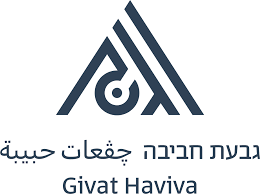 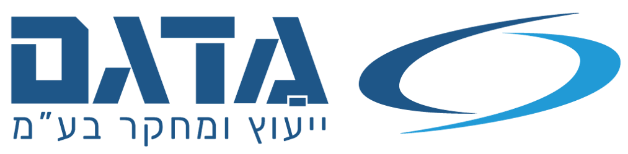 נקודות מפגש בין יהודים לערבים אזרחי ישראל
نقاط اللقاء بين اليهود والعرب المواطنين في إسرائيل
לגבי כל אחת מנקודות המפגש הבאות בין יהודים לערבים, האם לדעתך מפגשים אלה מחזקים או מחלישים את היחסים בין יהודים לערבים? هل تعتقد أن هذه اللقاءات تعزز أم تضعف العلاقة بين اليهود والعرب؟
באופן כללי, בחברה הערבית סבורים שכל נקודות המפגש מחזקות את היחסים, בהשוואה ליהודים. ובעיקר מקומות העבודה. הפוליטיקה הכי מחלישה את היחסים
האם אתה מוכן או לא מוכן, שאתה או מישהו ממשפחתך הקרובה יהיו בקשר עם ערבים אזרחי ישראל / יהודים בכל אחד מהתחומים הבאים هل أنت مستعد أم غير مستعد، أن تكون أنت أو أحد أفراد أسرتك المباشرة على اتصال مع المواطنين العرب في إسرائيل / اليهود في أي من المناطق التالية
באופן כללי, בחברה הערבית שיעורים גבוהים משמעותית מוכנים כעת להיות בקשר עם יהודים בכל התחומים, בהשוואה ליהודים. ובעיקר במקומות העבודה ובאוניברסיטה
מבין האפשרויות הבאות, מה נכון לגביך?  أي من الخيارات التالية صحيح بالنسبة لك؟
38% מהמרואיינים עובדים בחברה בה מועסקים יהודים וערבים אזרחי ישראל ביחד
יהודים- האם בעקבות אירועי השבעה באוקטובר אתה חושש או לא חושש לעבוד עם ערבים אזרחי ישראל?
חברה ערבית - האם בעקבות אירועי השבעה באוקטובר אתה חושש או לא חושש לעבוד עם יהודים?
מהמועסקים בחברות בהן עובדים יהודים וערבים אזרחי ישראל ביחד
62%
77%
36%
16%
למעלה מ – 60% מהיהודים אינם חוששים לעבוד עם ערבים אזרחי ישראל. בחברה הערבית כ – 80% אינם חוששים לעבוד עם יהודים
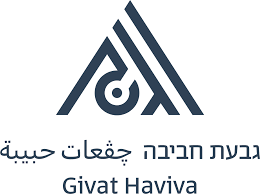 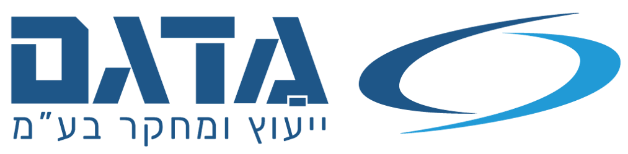 פוליטיקה -  سياسة
האם אתה תומך או מתנגד לשיתוף מפלגה ערבית בקואליציה? هل تؤيد أم تعارض مشاركة حزب عربي في الائتلاف؟
15%
62%
52%
30%
40% מהיהודים מאד מתנגדים לשיתוף מפלגה ערבית בקואליציה ובסה"כ למעלה מ – 60% מתנגדים. בחברה הערבית למעלה ממחצית תומכים ורק 15% מתנגדים, שליש אינם יודעים, שיעור גבוה משמעותית מהיהודים
האם אתה תומך או מתנגד לשיתוף מפלגה ערבית בקואליציה? – יהודים לפי השקפת עולם هل تؤيد أم تعارض مشاركة حزب عربي في الائتلاف؟ - اليهود وفق الانتماء السياسي
עיקר ההתנגדות במגזר היהודי לשיתוף מפלגה ערבית בקואליציה הוא בימין (כ – 80%)
אם תקום התארגנות של יהודים וערבים שתפעל כדי לקרב בין יהודים לערביי ישראל, האם תרצה להצטרף או לתמוך בארגון זה או לא תרצה להצטרף ולא לתמוך?
בימין 66%
במרכז-שמאל 28%
5% מהיהודים ו – 20% בחברה הערבית ירצו להצטרף להתארגנות שתקרב בין יהודים לערבים אזרחי ישראל. למעלה ממחצית מהיהודים ציינו שלא יצטרפו וגם לא יתמכו (בעיקר מהימין). שיעור לא יודעים גבוה במיוחד בחברה הערבית
סיכום הממצאיםتلخيص النتائج
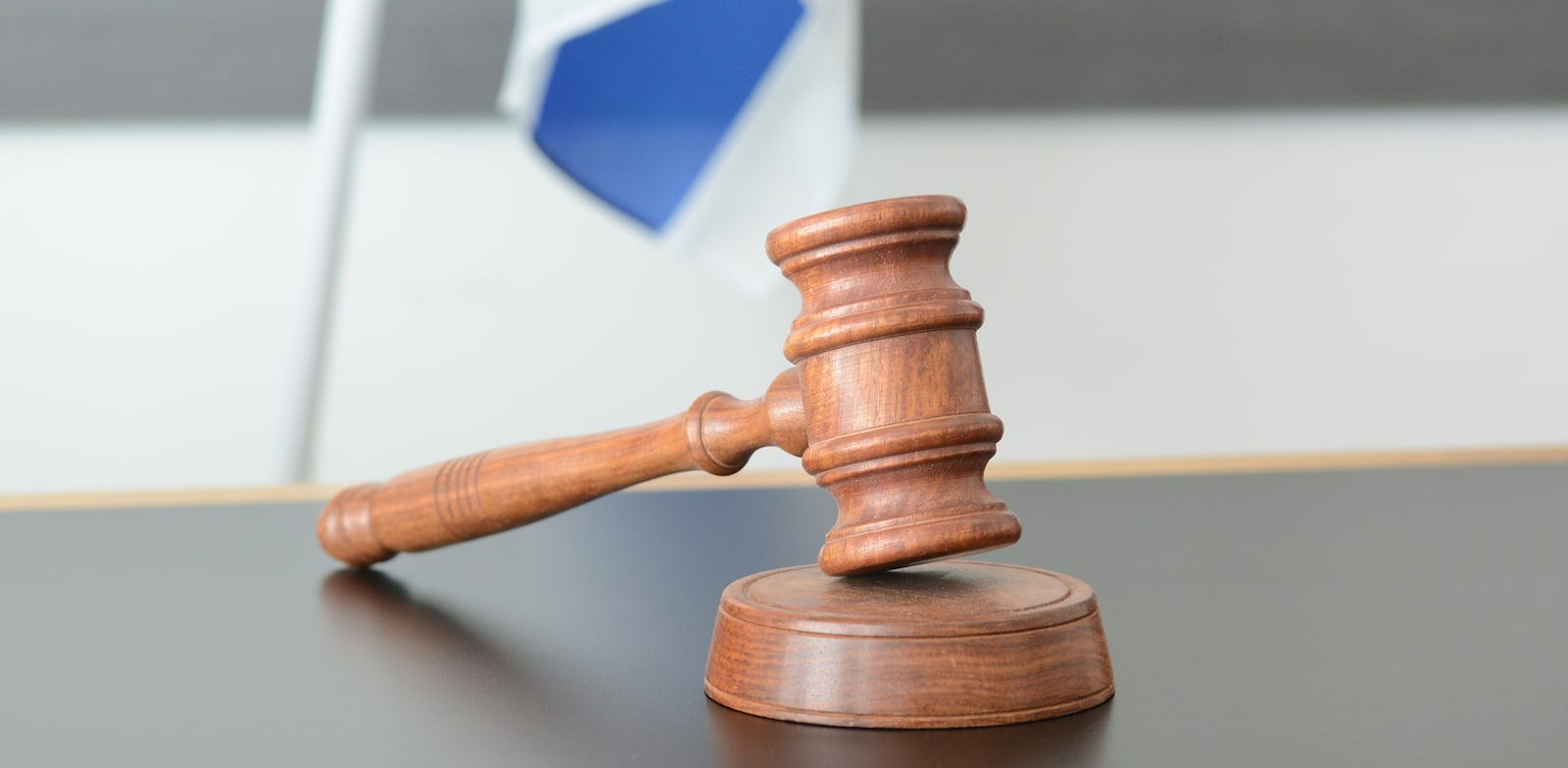 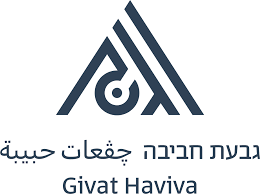 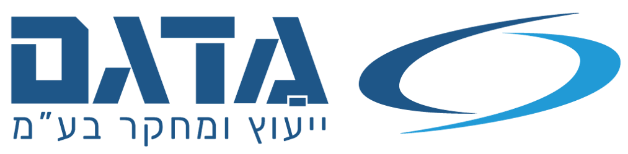 סיכום تلخيص
תדירות ביקורים ובילוי - גם בקרב יהודים וגם ערביי ישראל, למעלה מ – 30% הפחיתו את תדירות הביקורים שלהם בישובים ובבמרכזי קניות ובמקומת בילוי לחילופין. עבור כמחצית מהציבור היהודי וכרבע מציבור ערביי ישראל נושא זה לא רלוונטי
גילויי עוינות -  קיימת התגברות של גילויי העוינות. רוב עצום מאלה החשים שינוי לרעה בגילויי עוינות משתי האוכלוסיות, צופים החמרה במצב עם הזמן.
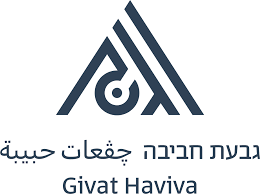 סיכום - המשך
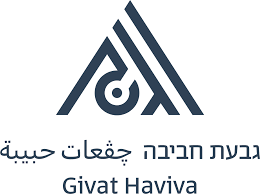 תודה.